✄
Hutton’s Unconformity at Siccar Point
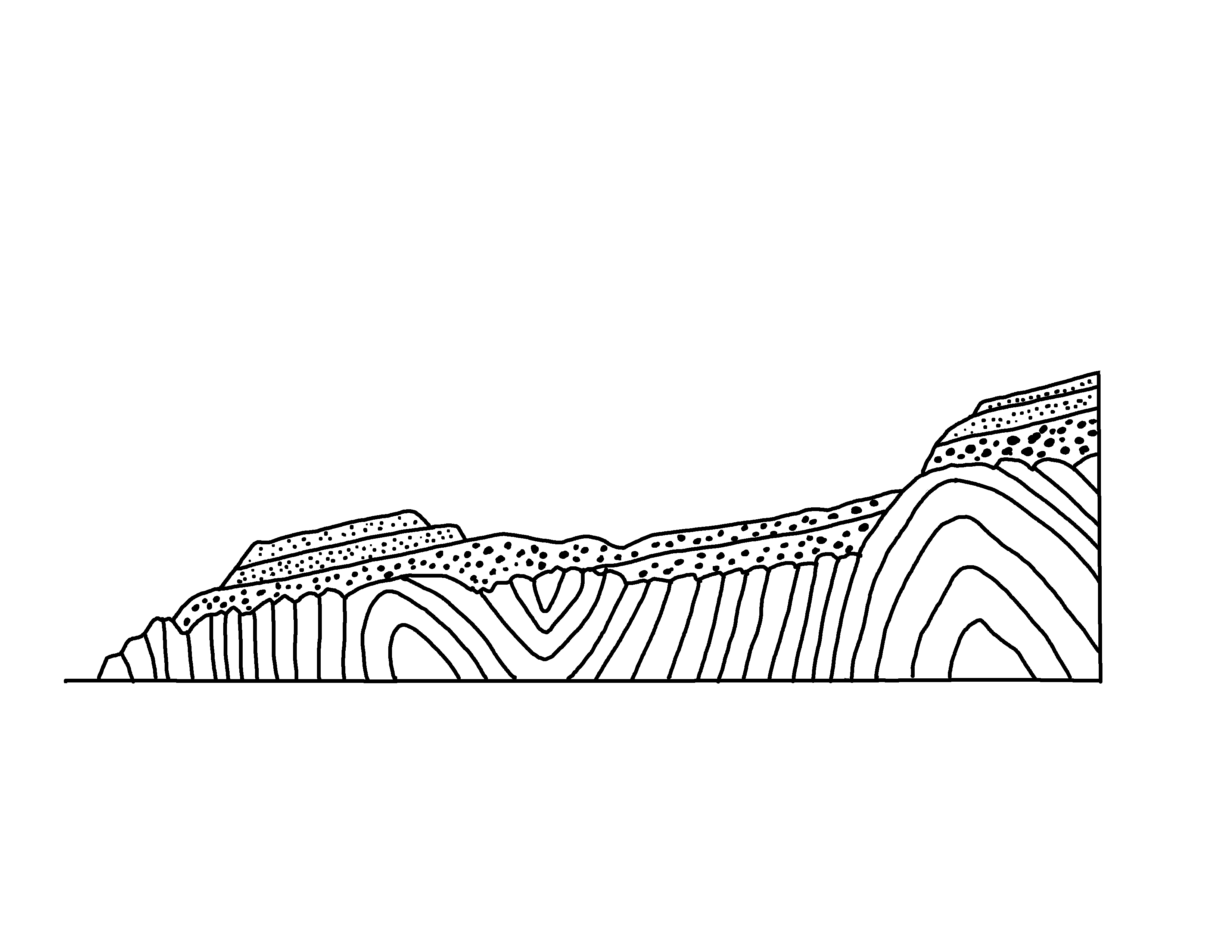 Devonian clastics
(sandstones and conglomerates)
folded Silurian greywackes
modified from Lyell, C., "Elements of Geology” (1868), p. 78.
✄
⠠⠓⠥⠞⠞⠕⠝⠄⠎⠀⠠⠥⠝con=⠍;y⠀⠁⠞⠀ ⠠⠎⠊⠉⠉>⠀⠠⠏⠕9⠞
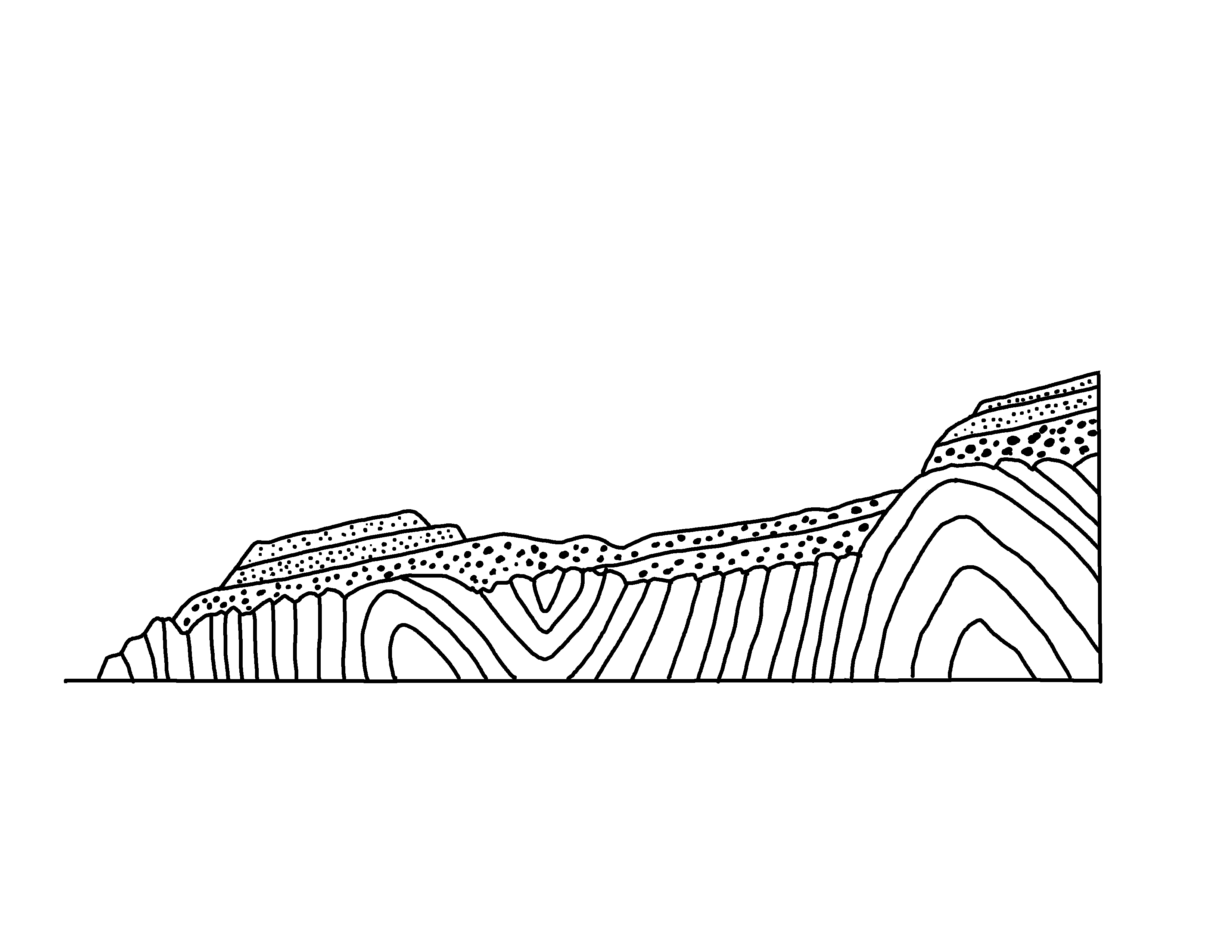 ⠠⠙⠑⠧⠕⠝⠊⠁⠝⠀⠉⠇⠁⠌⠊⠉⠎
⠐⠣⠎⠯⠌⠐⠕⠎⠀⠯⠀3⠛⠇⠕⠍⠻⠁⠞⠑⠎⠐⠜
⠋⠕⠇⠙⠫⠀⠠⠎⠊⠇⠥⠗⠊⠁⠝⠀⠛⠗⠑⠽⠺⠁⠉⠅⠑⠎
✄
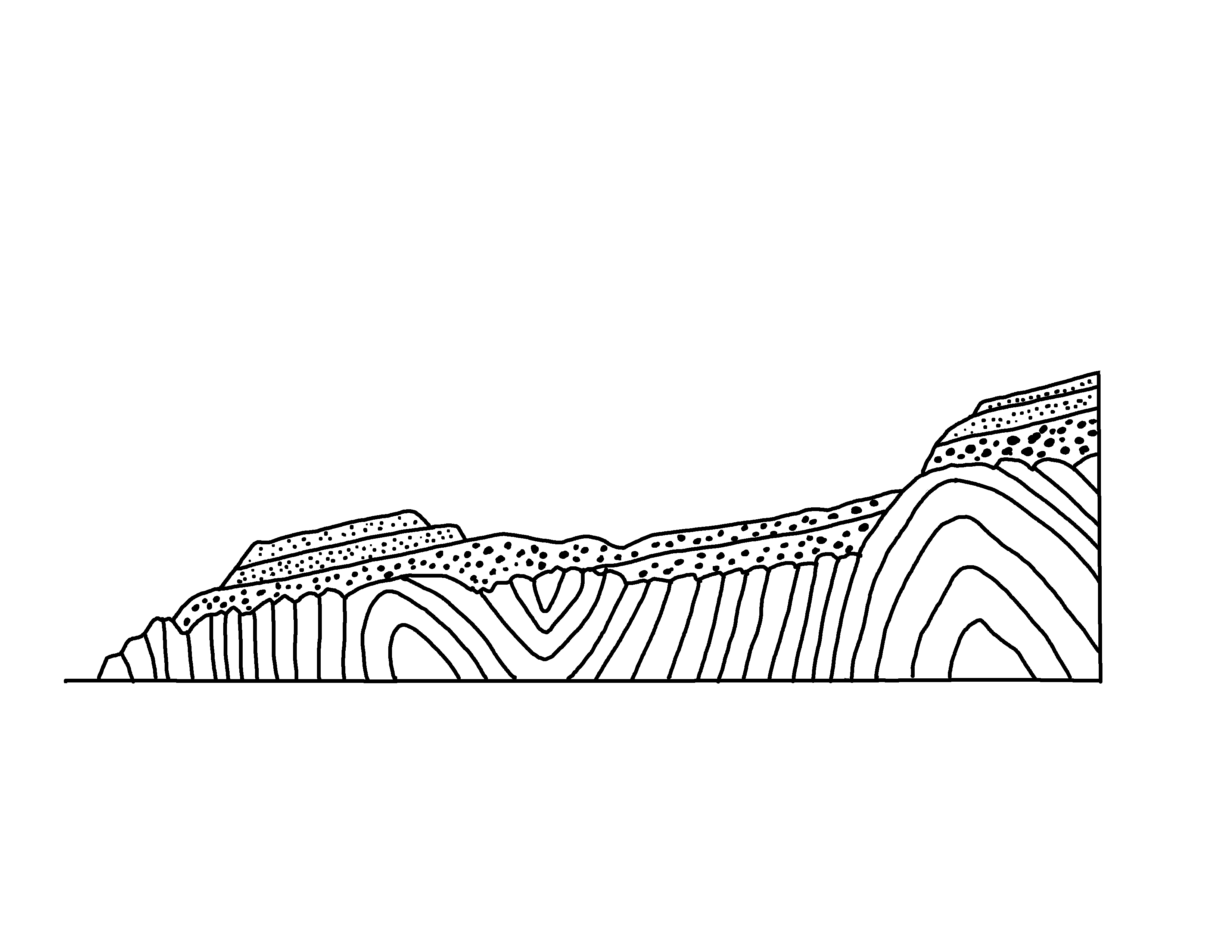